ОРГАНИЗАЦИЯ И ОСУЩЕСТВЛЕНИЕ ВНУТРЕННЕГО КОНТРОЛЯ И ВНУТРЕННЕГО АУДИТА, ПРОФИЛАКТИКИ КОРРУПЦИОННЫХ И ИНЫХ ПРАВОНАРУШЕНИЙ В ФЕДЕРАЛЬНОМ КАЗНАЧЕЙСТВЕ В 2017 ГОДУ. РЕЗУЛЬТАТЫ ИСПОЛНЕНИЯ ГОСУДАРСТВЕННОЙ ФУНКЦИИ ПО ВНЕШНЕМУ КОНТРОЛЮ КАЧЕСТВА РАБОТЫ АУДИТОРСКИХ ОРГАНИЗАЦИЙ ЗА 2017 ГОД. ОСНОВНЫЕ НАПРАВЛЕНИЯ ДЕЯТЕЛЬНОСТИ НА 2018 ГОД
Заместитель руководителя Федерального казначейства 
А.Г. Михайлик
ОРГАНИЗАЦИЯ И ОСУЩЕСТВЛЕНИЕ ВНУТРЕННЕГО КОНТРОЛЯ И ВНУТРЕННЕГО АУДИТА, ПРОФИЛАКТИКИ КОРРУПЦИОННЫХ И ИНЫХ ПРАВОНАРУШЕНИЙ В ФЕДЕРАЛЬНОМ КАЗНАЧЕЙСТВЕ В 2017 ГОДУ. ОСНОВНЫЕ НАПРАВЛЕНИЯ ДЕЯТЕЛЬНОСТИ НА 2018 ГОД
1
СТРУКТУРА НАРУШЕНИЙ (УДЕЛЬНЫЙ ВЕС), ВЫЯВЛЕННЫХ 
В 2017 ГОДУ ПО РЕЗУЛЬТАТАМ ПРОВЕРОК В ТЕРРИТОРИАЛЬНЫХ ОРГАНАХ ФЕДЕРАЛЬНОГО КАЗНАЧЕЙСТВА И ФКУ «ЦОКР»
2
СОВЕРШЕНСТВОВАНИЕ НОРМАТИВНОЙ ПРАВОВОЙ БАЗЫ, ВЕДОМСТВЕННЫХ ПРАВОВЫХ АКТОВ  В ОБЛАСТИ ВНУТРЕННЕГО КОНТРОЛЯ, ВНУТРЕННЕГО АУДИТА И УПРАВЛЕНИЯ ВНУТРЕННИМИ (ОПЕРАЦИОННЫМИ) КАЗНАЧЕЙСКИМИ РИСКАМИ В ФЕДЕРАЛЬНОМ КАЗНАЧЕЙСТВЕ В 2017 ГОДУ
Совершенствование механизмов осуществления внутреннего финансового контроля и внутреннего финансового аудита
участие в рассмотрении и согласовании проектов постановлений Правительства Российской Федерации «О внесении изменений в постановление Правительства Российской Федерации от 17 марта 2014 г. № 193» в части развития риск-ориентированных подходов при осуществлении внутреннего финансового контроля и внутреннего финансового аудита
2. Совершенствование ведомственной правовой базы, регламентирующей вопросы осуществления внутреннего контроля и внутреннего аудита
актуализация Стандартов внутреннего контроля и внутреннего аудита Федерального казначейства, применяемых контрольно аудиторскими подразделениями при осуществлении контрольной и аудиторской деятельности
актуализация Классификаторов внутренних (операционных) казначейских рисков и Перечней вопросов типовой программы проверки управления Федерального казначейства по субъекту Российской Федерации (субъектам Российской Федерации, находящимся в границах федерального округа) и Межрегионального операционного управления Федерального казначейства
актуализация Перечня структурных подразделений центрального аппарата Федерального казначейства, выполняющих внутренние процедуры составления и исполнения федерального бюджета, ведения бюджетного учета и составления бюджетной отчетности по главе 100 «Федеральное казначейство»
актуализация Регламента проведения Федеральным казначейством ведомственного контроля в сфере закупок для обеспечения федеральных нужд
3. Совершенствование ведомственных правовых актов в области управления внутренними (операционными) казначейскими рисками
утверждение Стандарта управления внутренними (операционными) казначейскими рисками в Федеральном казначействе
3
ОСУЩЕСТВЛЕНИЕ В 2017 ГОДУ БЮДЖЕТНОГО МОНИТОРИНГА
Финансовое обеспечение объектов бюджетного мониторинга, млн. рублей
В целях предупреждения нарушений законодательства Российской Федерации были приняты следующие меры:
направлен 21 отказ в открытии лицевых счетов и 274 возврата платежных (расчетных) документов без исполнения
 возвращено без принятия к учету 743 расходных деклараций из почти 4 тысяч проверенных
направлено 16 информационных писем в адрес главных распорядителей бюджетных средств, финансовых органов субъектов Российской Федерации, получателей средств бюджета для рассмотрения и принятия соответствующих управленческих решений
Выявленные в ходе бюджетного мониторинга признаки нарушений
4
КОЛИЧЕСТВО СОГЛАШЕНИЙ И ДОПОЛНИТЕЛЬНЫХ СОГЛАШЕНИЙ О ПРЕДОСТАВЛЕНИИ СУБСИДИЙ ИЗ ФЕДЕРАЛЬНОГО БЮДЖЕТА БЮДЖЕТАМ СУБЪЕКТОВ РОССИЙСКОЙ ФЕДЕРАЦИИ
!
Утвержден временный порядок документооборота и методика проверки соответствия соглашений с перечнем контрольных вопросов, определено уполномоченное структурное подразделение  ЦА ФК, осуществляющее контроль соглашений
Дополнительных соглашений, прошедших контроль
Дополнительных соглашений, не прошедших контроль*
Дополнительных соглашений о расторжении
Соглашений, прошедших контроль
Соглашений, не прошедших контроль
32*
5
2 989
46*
2 419
Постановление Правительства Российской Федерации от 30 сентября 2014 г. № 999 «О формировании, предоставлении и распределении субсидий из федерального бюджета субъектов Российской Федерации»
* Все соглашения (дополнительные соглашения) заключены и успешно прошли повторный контроль
5
СТРУКТУРА ИСПОЛНЕНИЯ МЕРОПРИЯТИЙ ПО ПРОФИЛАКТИКЕ КОРРУПЦИОННЫХ И ИНЫХ ПРАВОНАРУШЕНИЙ
Предоставление сведений о доходах государственных гражданских служащих, работников, претендентов
Количество представленных справок
Количество государственных гражданских служащих, работников, претендентов
3851
3125
1947
1753
1625
1367
Приказы Федерального казначейства
905
772
9
2017 год
2016 год
2015 год
2014 год
7
Заседания Комиссии
Уведомления об иной оплачиваемой работе
6
3
2015 год
2017 год
2016 год
2014 год
2016 год
2017 год
2015 год
2014 год
73
6
6
6
41
4
10
3
9
2017 год
2014 год
2016 год
2015 год
ОСНОВНЫЕ НАПРАВЛЕНИЯ  ДЕЯТЕЛЬНОСТИ НА 2018 ГОД
1
Определение направлений деятельности Федерального казначейства
Анализ процедур и операций (в том числе по формированию документов) по направлениям деятельности Федерального казначейства (далее – процедуры и операции)
2
3
Отбор процедур и операций, подлежащих предварительному внутреннему контролю
4
Осуществление предварительного внутреннего контроля
5
Формирование результатов предварительного внутреннего контроля
Учет выявленных нарушений (недостатков) по результатам осуществления предварительного внутреннего контроля в целях:
Учет, анализ и оценка результатов предварительного внутреннего контроля при организации контрольных и аудиторских мероприятий (последующего внутреннего контроля и внутреннего аудита)
1. Идентификации, анализа и оценки внутренних рисков
Актуализация Стандартов внутреннего контроляи внутреннего аудита Федерального казначейства, применяемых контрольно-аудиторскими подразделениями Федерального казначейства при осуществлении ими контрольной и аудиторской деятельности, утвержденных приказом ФК от 29.11.2017 № 330
2. Актуализации классификаторов внутренних рисков ТОФК и формирования реестров внутренних рисков
Актуализация Стандарта управления внутренними (операционными) казначейскими рисками в Федеральном казначействе, утвержденного приказом ФК от 29.09.2017 № 259
7
РЕЗУЛЬТАТЫ ИСПОЛНЕНИЯ ГОСУДАРСТВЕННОЙ ФУНКЦИИ ПО ВНЕШНЕМУ КОНТРОЛЮ КАЧЕСТВА РАБОТЫ АУДИТОРСКИХ ОРГАНИЗАЦИЙ ЗА 2017 ГОД. ОСНОВНЫЕ НАПРАВЛЕНИЯ ДЕЯТЕЛЬНОСТИ НА 2018 ГОД
8
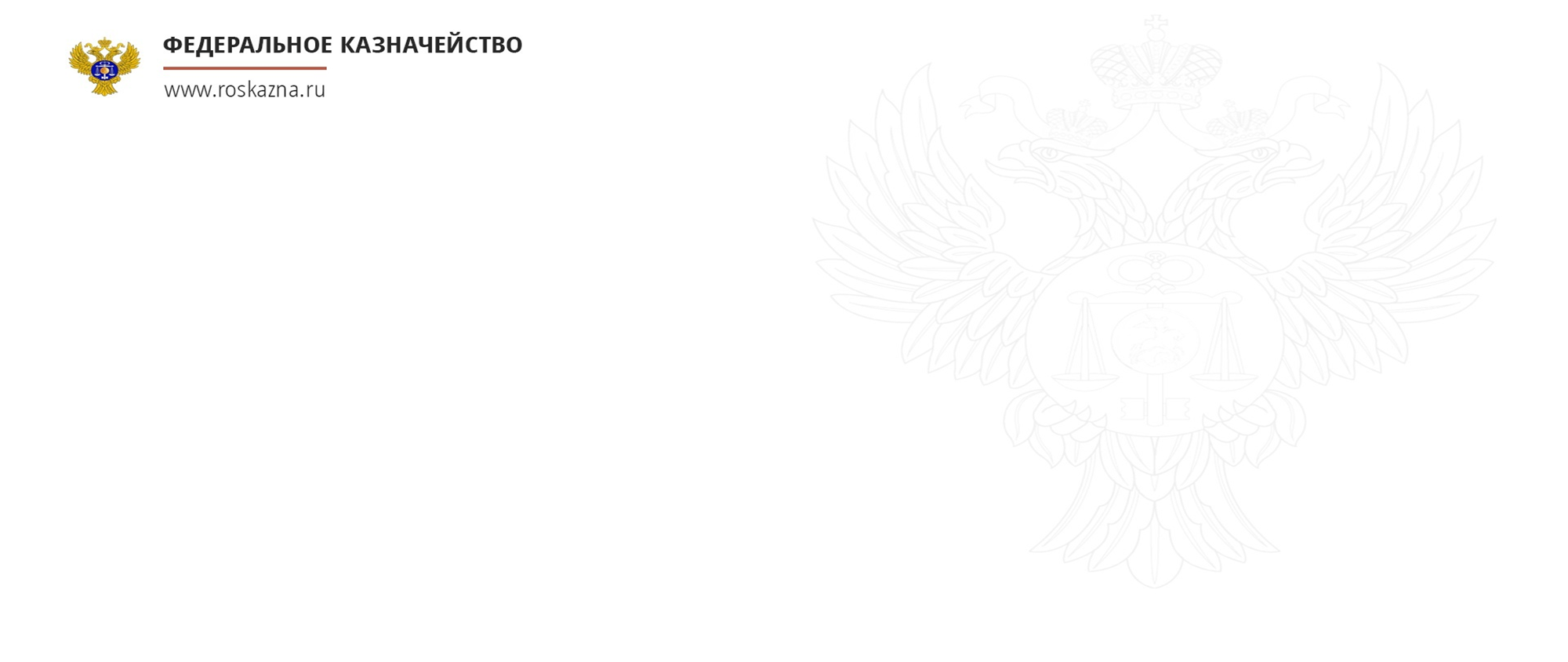 РЕЗУЛЬТАТЫ ОСУЩЕСТВЛЕНИЯ ФУНКЦИИ ПО ВНЕШНЕМУ 
КОНТРОЛЮ КАЧЕСТВА РАБОТЫ АУДИТОРСКИХ ОРГАНИЗАЦИЙ
РЕЗУЛЬТАТЫ ДОСТИЖЕНИЯ ПОКАЗАТЕЛЕЙ ГОСУДАРСТВЕННОЙ ПРОГРАММЫ  «УПРАВЛЕНИЕ ГОСУДАРСТВЕННЫМИ ФИНАНСАМИ И РЕГУЛИРОВАНИЕ ФИНАНСОВЫХ РЫНКОВ»
9
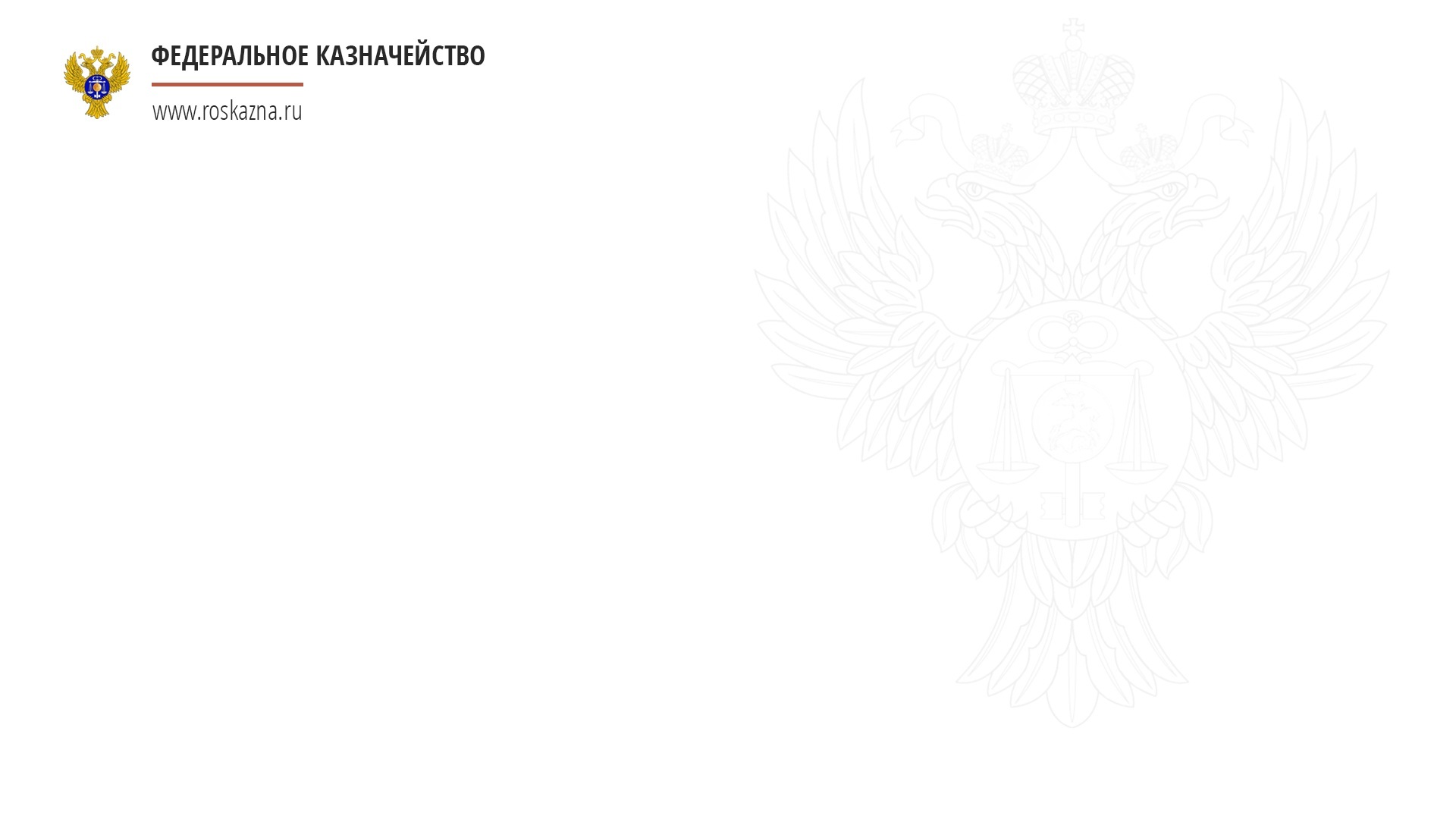 ВЫЯВЛЕННЫЕ ПО РЕЗУЛЬТАТАМ ПРОВЕРОК АУДИТОРСКИХ 
ОРГАНИЗАЦИЙ НАРУШЕНИЯ И МЕРОПРИЯТИЯ ПО ИХ ПРОФИЛАКТИКЕ
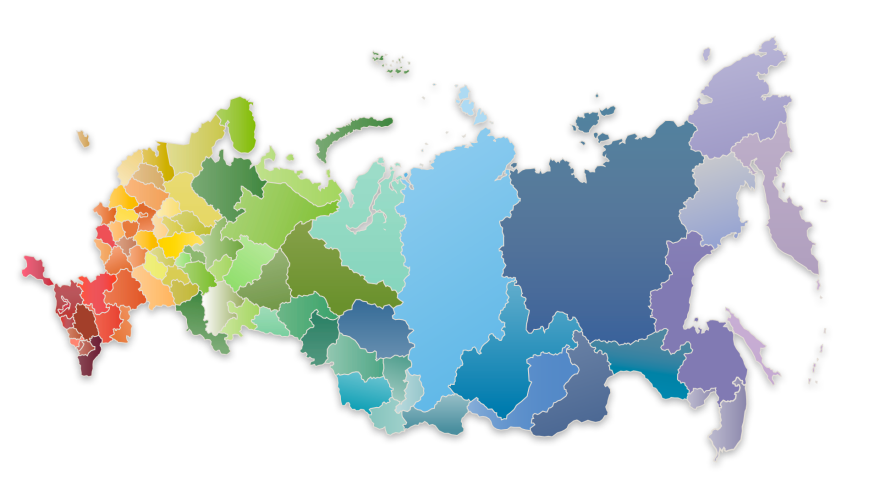 Федеральные стандарты аудиторской деятельности
Федеральный закон «Об аудиторской деятельности»
Международные стандарты аудита
Федеральные законы «Об организации страхового дела», 
«О банках и банковской деятельности» и др.
Кодекс профессиональной этики аудиторов и Правила независимости аудиторов и аудиторских организаций
Отсутствие корреляции между требованиями федеральных стандартов аудиторской деятельности и требованиями международных стандартов аудита
Требования ФПСАД № 9 «Связанные стороны» в части необходимости модификации аудиторского заключения в случае отсутствия достаточных надлежащих аудиторских доказательств относительно связанных сторон и операций с ними не соответствуют требованиям МСА 550 «Связанные стороны»
 Требования ФПСАД № 2 «Документирование аудита» в части сроков документирования результатов аудита отличаются от требований МСА 230 «Аудиторская документация», в соответствии с которым установлен предельный срок для завершения окончательного формирования аудиторского файла (не должен превышать 60 дней после даты аудиторского заключения)
Требования ФПСАД № 3 «Планирование аудита» в части составления программы аудита не соответствуют требованиям МСА 300 «Планирование аудита финансовой отчётности» (составление программы аудита не предусмотрено требованиями МСА)
!
Нарушения
Мероприятия по профилактике нарушений (приказ Федерального казначейства от 30 декабря 2016 г. № 547)
Размещение на сайте перечня актов, содержащих обязательные требования
Информирование подконтрольных субъектов по вопросам  соблюдения обязательных требований и ведение разъяснительной работы относительно процедур контроля посредством проведения семинаров, круглых столов, совещаний с участием представителей аудиторского сообщества
Обобщение и размещение на сайте правоприменительной практики 
Проведение самообследования уровня развития Программы профилактических мероприятий, направленных на предупреждение нарушений обязательных требований
10
СВЕДЕНИЯ ОБ ОСПАРИВАНИИ В СУДЕ 
РЕЗУЛЬТАТОВ КОНТРОЛЬНЫХ МЕРОПРИЯТИЙ
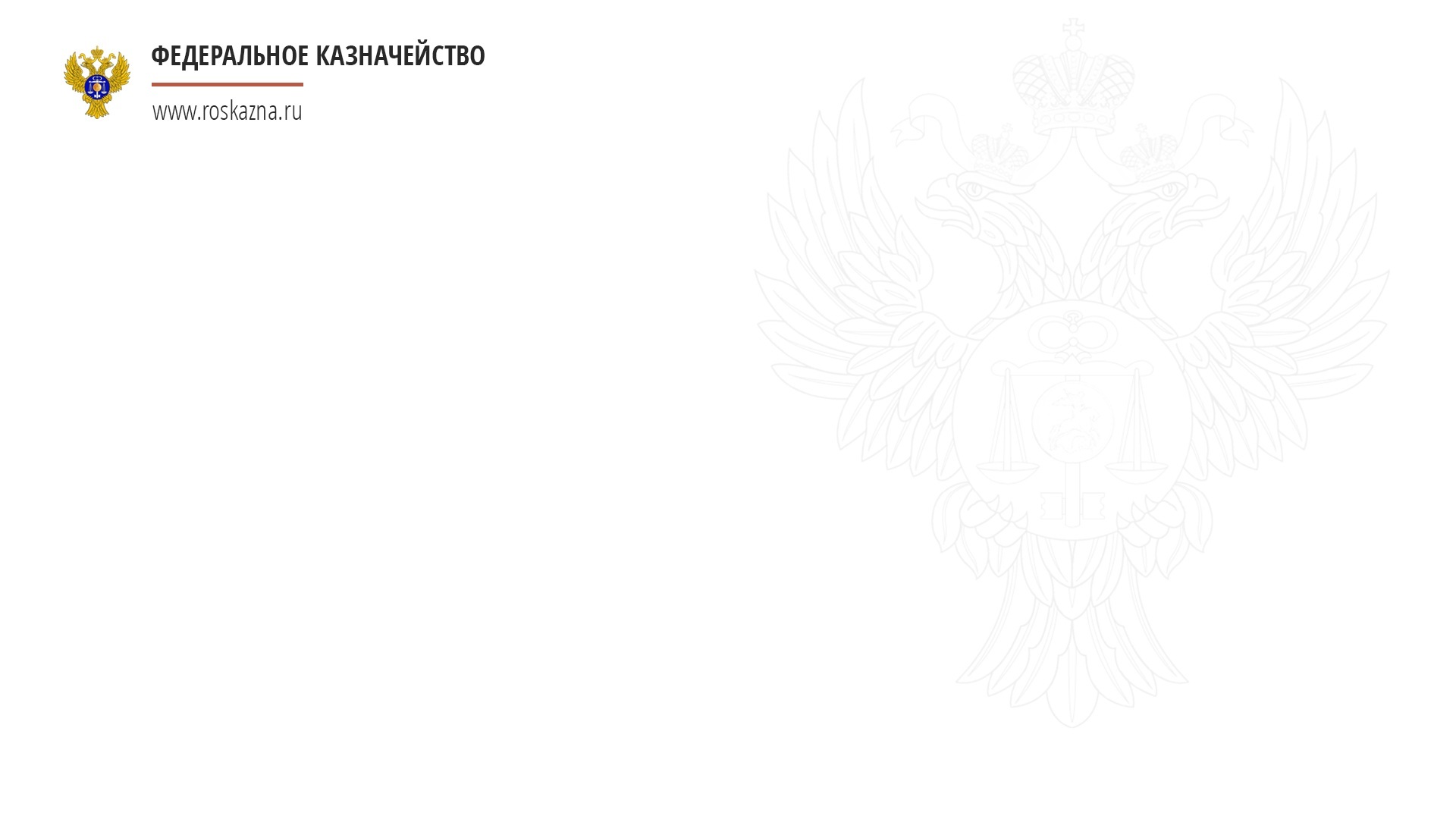 ООО «ТРИД-АУДИТ»
ООО «Аудиторская фирма «Аваль»
ООО «Аудиторская фирма «Бухгалтерский Экспертный Налоговый Центр»
Признание незаконными действий (бездействия) УФК по г. Москве в части:
предоставления документов 
заключения на возражения по акту 
проведения проверки 
почасового проведения проверки
Признание недействительным предписания Федерального казначейства об устранении выявленных по результатам внешней проверки качества работы нарушений от 19 июля 2017 г. № 19-00-12/83
Признание недействительным предписания УФК по г. Санкт-Петербургу о приостановлении членства ООО «Аудиторская фирма «Бухгалтерский Экспертный Налоговый Центр» в саморегулируемой организации аудиторов Ассоциация «Содружество» от 27 февраля 2017 г. № 7200-23-07/2763
Требования ООО Аудиторская фирма «Аваль» к Казначейству России об оспаривании предписания от 19 июля 2017 года оставлено без удовлетворения (дело А40-174834/17-147-1512)
(Предписание вынесено с учетом положений Административного регламента, на основании выявленных, в том числе грубых нарушений. Принятие предупреждения по выявленным нарушениям недопустимо, учитывая характер и объем нарушений)
В удовлетворении требований ООО «ТРИД-АУДИТ» отказано (дело А40-219772/16-149-1910) (Отсутствуют основания, которые одновременно необходимы для признания ненормативного акта органа, осуществляющего публичные полномочия, недействительным, а решения или действия незаконными)
В удовлетворении требований ООО «Аудиторская фирма «Бухгалтерский Экспертный Налоговый Центр» отказано (дело № А56-17848/2017)
(Предписание вынесено с учетом положений нормативных правовых актов Российской Федерации, регулирующих деятельность в сфере внешнего контроля качества работы аудиторских организаций)
!
По иску Федерального казначейства (решение Арбитражного суда города Москвы от 28 апреля 2017 г. по делу № А40-224307/16-51-2250) 
аудиторское заключение, выданное ООО «КОРН-АУДИТ» в отношении бухгалтерской (финансовой) отчетности ЗАО «Пересвет-Инвест» за 2011 год, признано заведомо ложным (ст. 6 Федерального закона «Об аудиторской деятельности»)
11
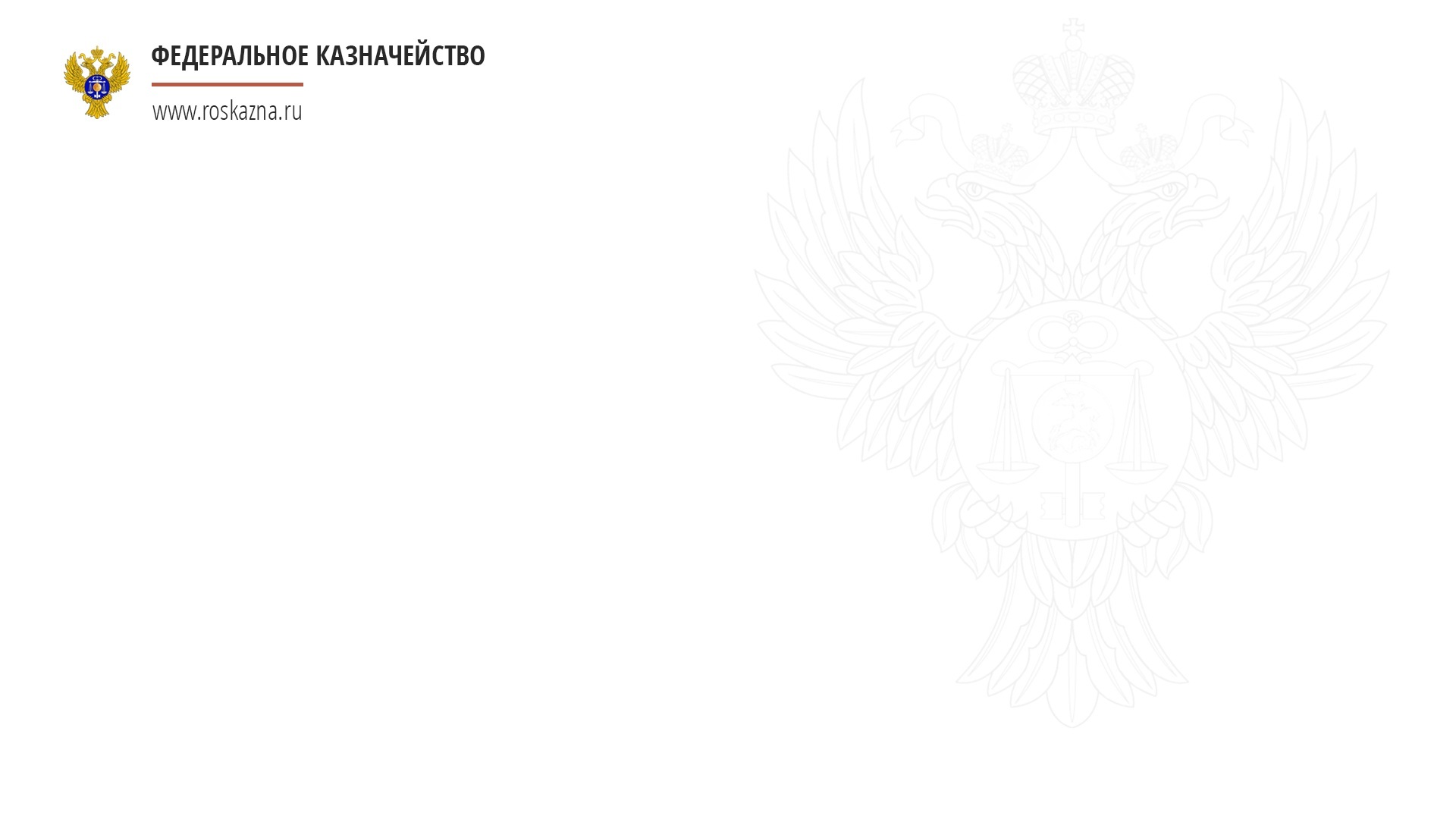 ПОВЫШЕНИЕ ЭФФЕКТИВНОСТИ ВНЕШНЕГО КОНТРОЛЯ КАЧЕСТВА РАБОТЫ АУДИТОРСКИХ ОРГАНИЗАЦИЙ
Предложения
О внесении изменений в Федеральный закон «Об аудиторской деятельности» в части создания информационной системы регулирования аудиторской деятельности; комплексного реформирования аудиторской деятельности и передачи полномочий Банку России; по установлению обязанности прохождения ВККР для включенных в планы проверок аудиторских организаций, уклоняющихся от прохождения планового контроля и при вынесении меры воздействия в виде предписания о приостановлении членства в СРО
Об ужесточении ответственности за выдачу заведомо ложного аудиторского заключения и оказание аудиторских услуг ненадлежащего качества (КоАП РФ и УК РФ)
Совершенствование нормативного правового регулирования аудиторской деятельности
Документы
Проект Стратегии развития аудиторской деятельности
Порядок применения мер воздействия 
Предложения по внесению изменений в Административный регламент исполнения государственной функции по ВККР АО
Проект порядка и формы уведомления о начале оказания услуг по проведению обязательного аудита организаций, указанных в ч. 3 ст. 5 Федерального закона «Об аудиторской деятельности»
Ведение реестра организаций, оказывающих услуги по обязательному аудиту
В реестр организаций,   оказывающих в 2017 году  услуги по проведению обязательного аудита бухгалтерской (финансовой)  отчетности, включены 287 аудиторских организаций
Деятельность 
Контрольных комиссий
Проведено 18 заседаний Контрольных  комиссий (Центральный аппарат – 6, УФК по Ростовской области  – 7, 
УФК по г. Москве – 1, УФК по Нижегородской области – 1, УФК по Краснодарскому краю – 3, УФК по Московской области – 5)
Деятельность Совета по организации внешнего контроля качества работы  аудиторских организаций
Проведено 4 заседания Совета ВККР АО,  на которых рассмотрены актуальные вопросы осуществления ВККР  АО  
При Совете ВККР АО созданы и осуществляют деятельность три рабочие группы
Рабочая группа по подготовке классификатора нарушений (совместно с представителями СРО аудиторов)
Рабочая группа по вопросам вовлеченности аудиторских организаций в предстоящую оценку ФАТФ и соблюдения ими требований Федерального закона от 7 августа 2001 г. № 115-ФЗ (совместно с представителями Минфина России, Росфинмониторинга и СРО аудиторов) 
Рабочая группа по обобщению правоприменительной практики и осуществлению методологической работы в рамках оказания аудиторских услуг, пользователем которых является Росимущество (совместно с представителями Росимущества и СРО аудиторов)
Международное сотрудничество
Участие в заседании Международного форума независимых регуляторов аудиторской деятельности (IFIAR), направление отчета в IFIAR о контроле качества аудиторской деятельности 
Участие в работе по подготовке Соглашения о гармонизации аудиторской деятельности на территории ЕврАзЭС
Проведение сравнительного анализа обязательных требований и контрольно-надзорных функций с лучшими аналогичными международными практиками в сфере аудиторской деятельности (включая опыт стран ОЭСР)
12
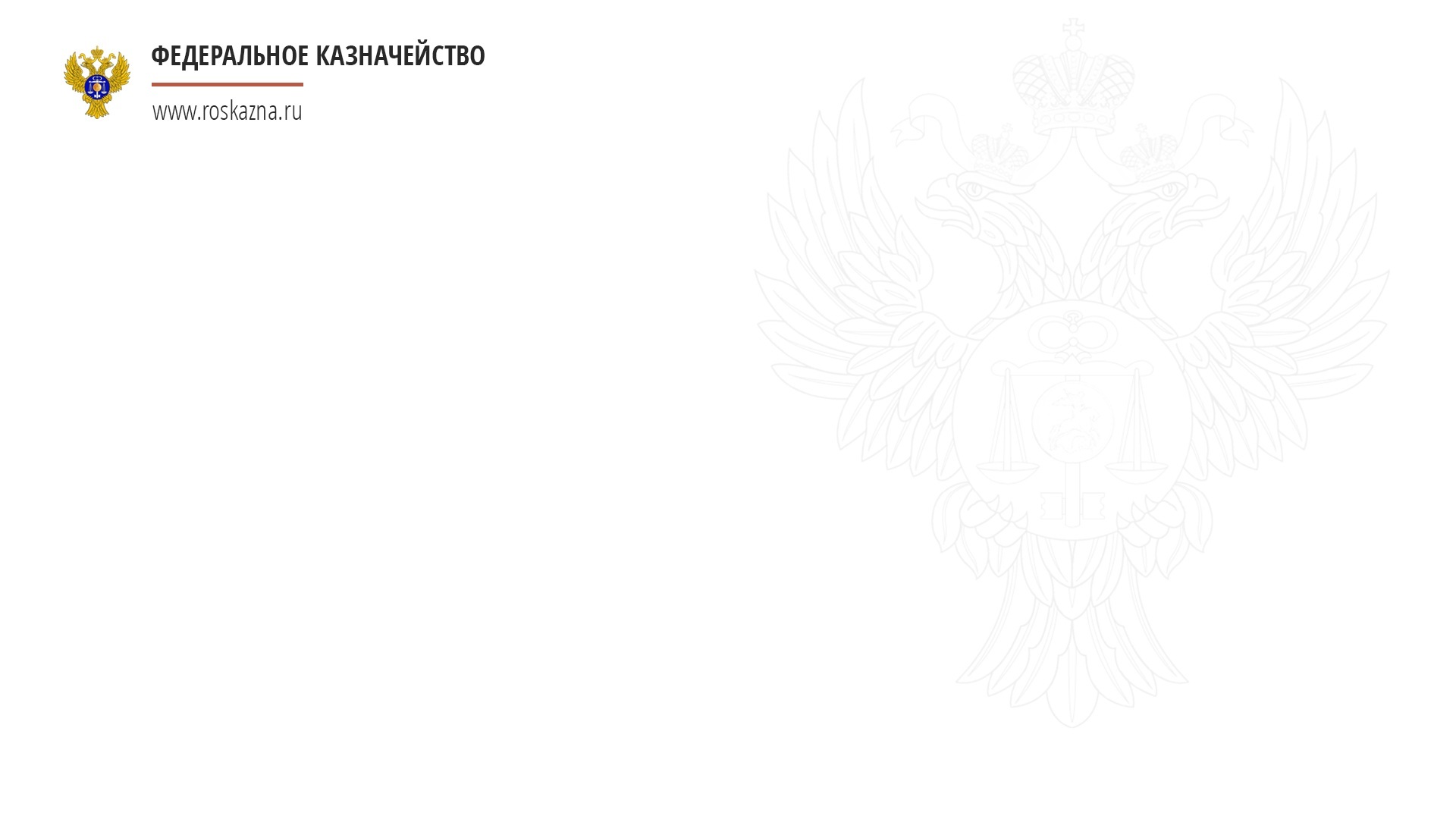 ОСНОВНЫЕ НАПРАВЛЕНИЯ  ДЕЯТЕЛЬНОСТИ НА 2018 ГОД
Выполнение запланированных мероприятий Стратегической карты на 2018 год
Поддержание качества и результативности ВККР АО на высоком уровне, в том числе посредством применения риск-ориентированного подхода
Совершенствование нормативной правовой базы в целях уменьшения количества недобросовестных участников рынка аудиторских услуг
Расширение взаимодействия с органами государственной власти и СРО аудиторов по вопросам внешнего контроля качества работы аудиторских организаций
Взаимодействие с регуляторами стран Евразийского экономического союза, Международным форумом независимых регуляторов аудиторской деятельности (IFIAR), изучение  международного опыта и внедрение ведущих достижений зарубежной практики в области внешнего контроля качества аудиторской деятельности
Исполнение решения Первого заместителя Председателя Правительства Российской Федерации И.И. Шувалова в части обеспечения передачи контрольно-надзорных полномочий Банку России
13
Спасибо за внимание!
14